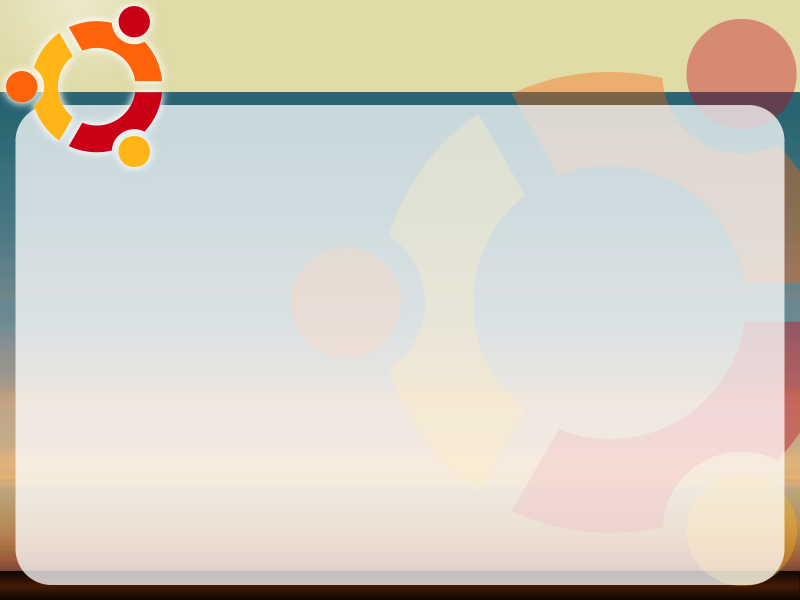 МБОУ Ярковская СОШ №3 с кадетскими классами (дошкольные группы)
 Новосибирского района  Новосибирской области


Функции и технологии создания психологической
 безопасности образовательной среды ДОУ.
         
                      Выполнила 
                                                                                              старший воспитатель
                                                                                                         Михайлова Татьяна Анатольевна
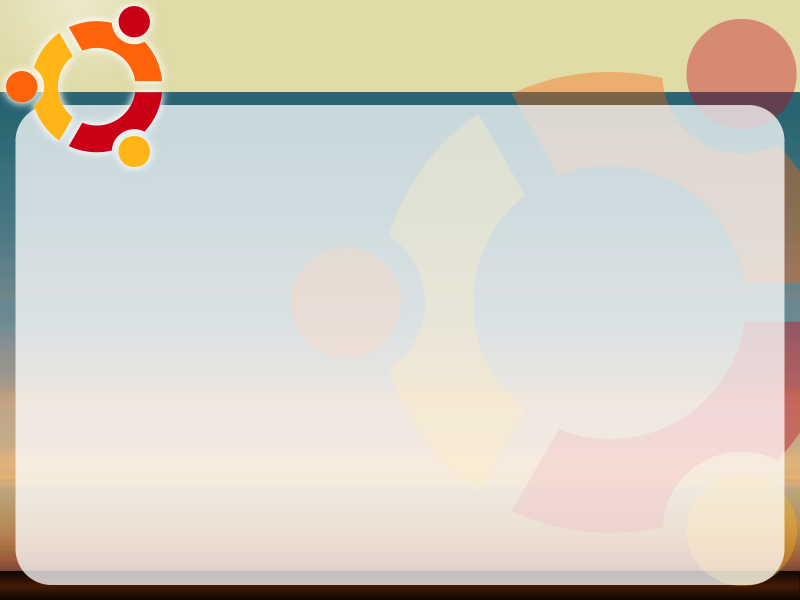 Образовательная среда — это система влияний и условий формирования личности, а также возможностей для ее развития, содержащихся в социальном и пространственно-предметном окружении. (В.А. Ясвин)

Психологическая безопасность–состояние среды, создающее защищенность или свободное от проявлений психологического насилия

Во взаимодействии, способствующее удовлетворению потребностей в личностно-доверительном общении, создающее референтную значимость/причастность к среде и обеспечивающее психическое здоровье включенных в нее участников.
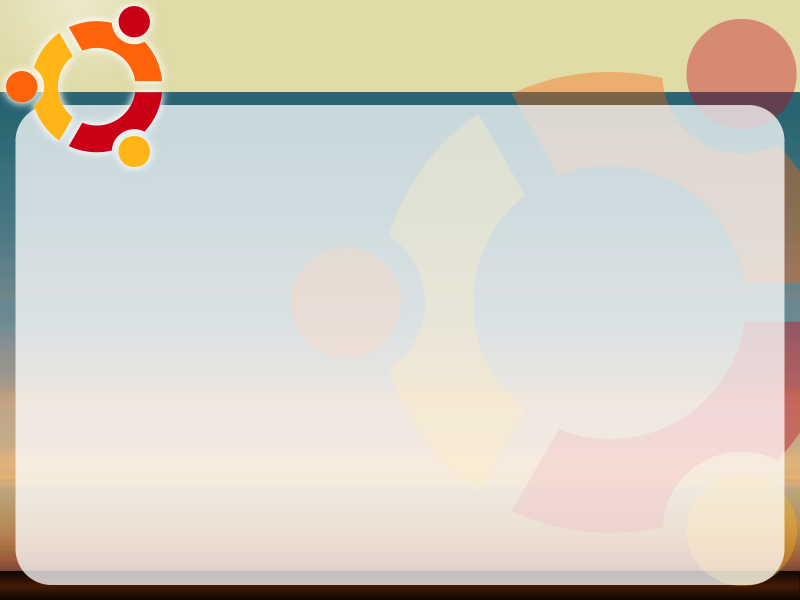 Функции и технологии создания психологической безопасности в образовательной среде школы  :
Создание доверительной атмосферы:
 Организация  должна создавать доверие и поддержку среди обучающихся, педагогов и администрации. 
Это может быть достигнуто через открытый диалог, эмоциональную поддержку и признание индивидуальных потребностей каждого учащегося. Учителя и администрация школы должны быть готовы к эмоциональной поддержке учеников и реагировать на их потребности
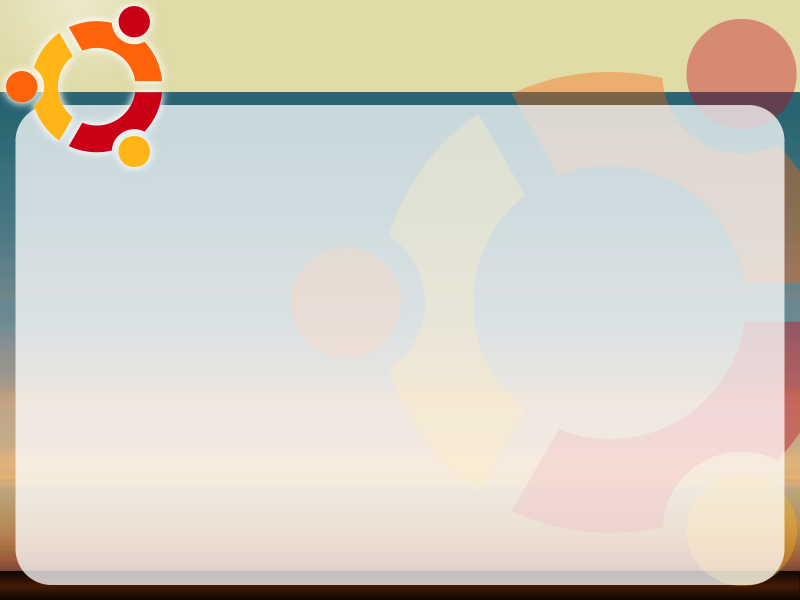 2. Профилактика и разрешение конфликтов: Организация должна разрабатывать стратегии по предотвращению и разрешению конфликтов между персоналом. Это может включать проведение тренингов по навыкам конфликтологии, установление правил поведения и создание механизмов для обращения с жалобами и обращений.
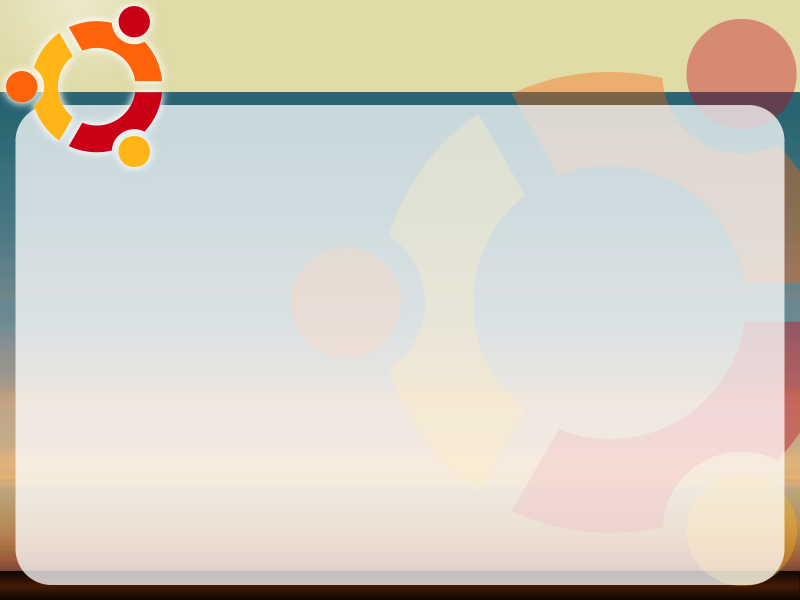 4. Развитие навыков социальной коммуникации: администрация должна активно развивать навыки социальной коммуникации обучающихся. Это может быть достигнуто через проведение тренингов по эффективной коммуникации, организацию групповых проектов и сотрудничества, а также создание условий для общения и взаимодействия между различными группами учащихся.
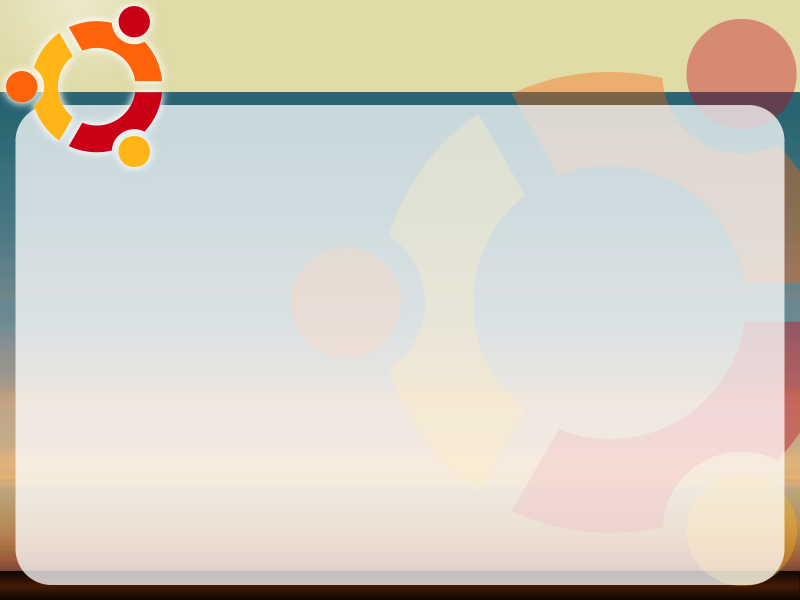 Социализация подростка
5. Профилактика и борьба с психологическими и физическими формами насилия: организация должна активно противодействовать психологическому и физическому насилию, как со стороны учащихся, так и со стороны педагогов. Это может включать проведение антибуллинговых программ, тренингов по развитию навыков межличностного общения и создание механизмов для реагирования на случаи насилия.
6. Вовлечение родителей и общественности: организация должна активно вовлекать родителей и общественность в создание психологически безопасной образовательной среды. Это может быть достигнуто через проведение родительских собраний, общественные слушания и совместные мероприятия.
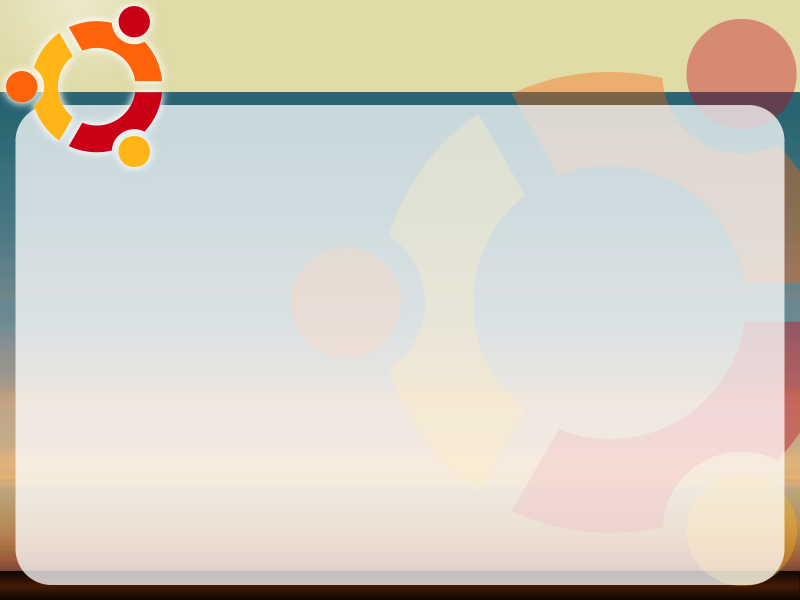 Технологии создания психологической безопасности:

- Психологические тренинги и программы: организации могут внедрять психологические тренинги и программы, которые помогут ученикам развивать навыки саморегуляции эмоций, конфликтного разрешения, коммуникации и укрепления психологического здоровья.
 
   - Круги общения и советнические группы: организации могут организовывать круги общения или советнические группы, где ученики могут обсуждать свои проблемы, делиться опытом и получать поддержку от своих сверстников и взрослых.
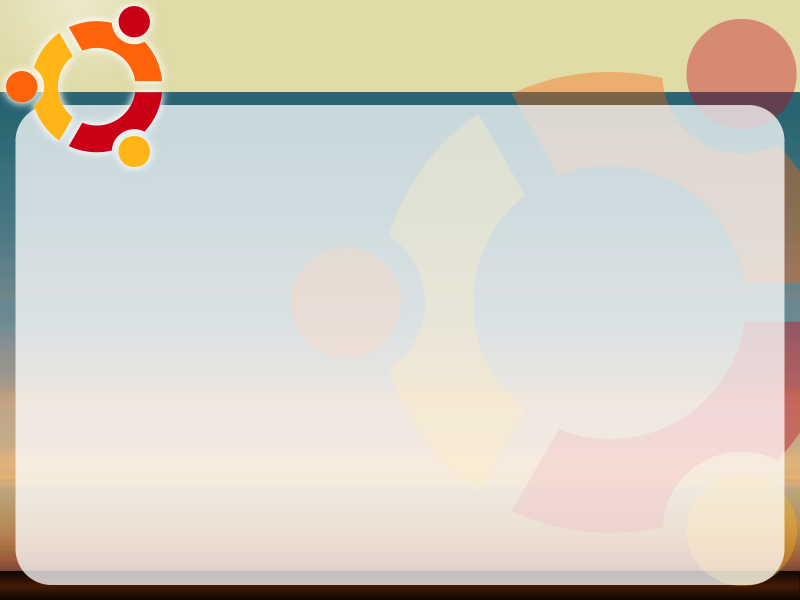 - Система поддержки и мониторинга: организации могут разрабатывать системы поддержки и мониторинга, чтобы выявлять проблемы и потребности воспитанников, своевременно реагировать на них и предоставлять необходимую помощь.
 
Важно, чтобы   создавали безопасную и поддерживающую образовательную среду, где воспитанники могут чувствовать себя защищенными и готовыми к обучению.